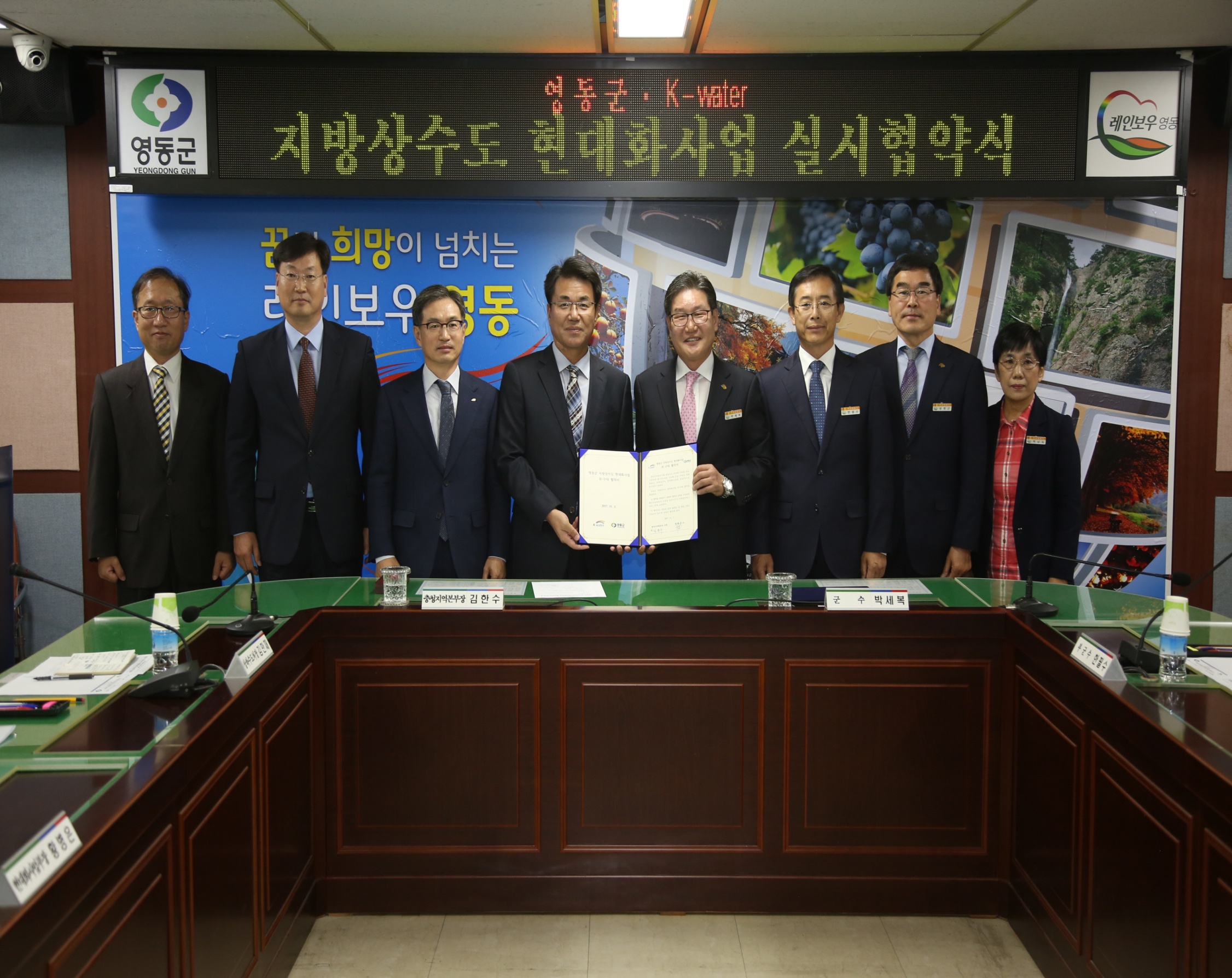 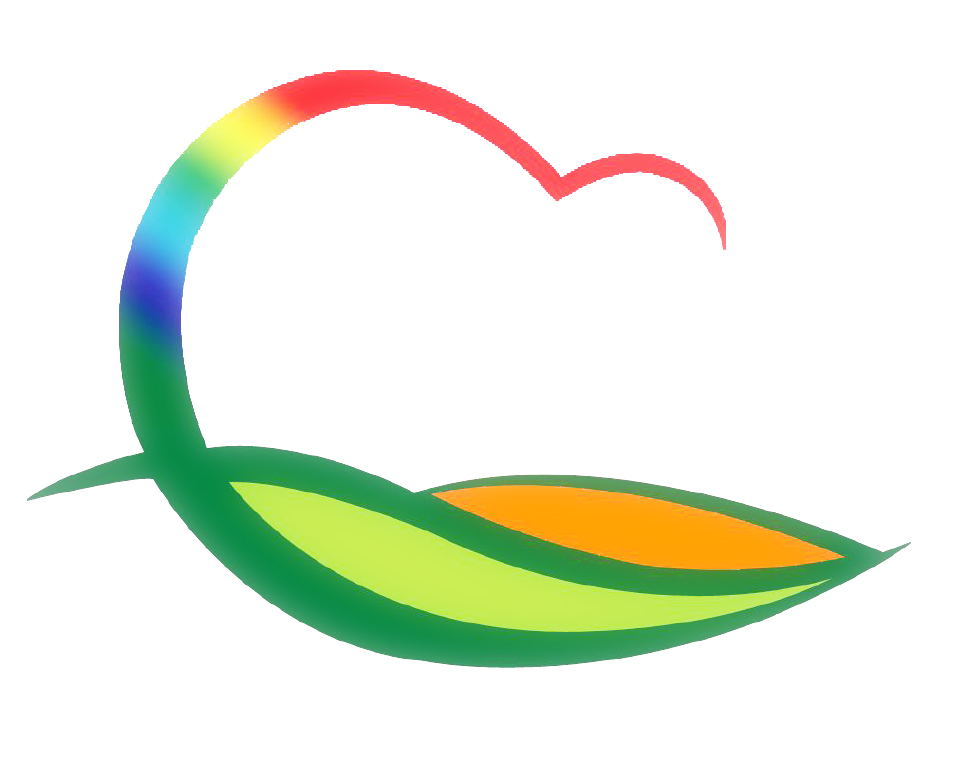 상수도사업소
[Speaker Notes: 먼저, 지금의 옥천입니다.]
5-1. 소규모급수시설 취수보 정비
대      상 : 상촌면 유곡리(율량) 외 5개소
사  업  비 : 25백만원
내      용 : 퇴적물 제거 및 여과사 교체
5-2. 지방상수도 수질 검사 실시
기      간 : 12. 1. ~ 12. 31. 
검사대상 : 영동정수장 외 2개소
검사기관 : 충청북도 보건환경연구원 외 2개 기관
내      용 : 정수-일일·주간·월간·수도꼭지
                   원수-대장균·월간 ·분기
5-3. 수돗물 평가위원회 개최
기      간 : 12. 5.(화) 14:00
인      원 : 평가위원장 외 9명
장      소 : 영동군 상수도사업소
내      용 : 상수도 사업 진행상황 설명 
                   수돗물에 대한 의식제고를 위한 토론
5-4. 상수도 시설물 안전 점검 실시
기      간 : 12. 11. ~ 12. 22.
대      상 : 영동·궁촌 ·학산 정수장
내      용 : 상수도 시설물 안전 사고 예방 점검 실시
5-5. 상수도 공사 추진
▣ 이달의 중점 홍보 사항
동절기 수도 동파예방 및 물절약 홍보
    전단지 3,000부 각 읍·면 배부 / 홈페이지 게재 1
▣ 공무원 팀별 전입실적 보고
상수도사업소 전입실적(2017.11.23. 현재)
                                                                                                                                    (단위 :  명)
향후 추진대책
  - 전입대상자 지속적 발굴 및 신속 전입 추진